AMADEO GARCIA SANCHEZ
Nombre Civil: Amadeo
Fecha Nacimiento: 29.04.1903
Lugar Nacimiento: Moscardón (Teruel)
Sexo: Varón
Fecha Asesinato: 31.10.1936
Lugar Asesinato: Gijón (Asturias)
Orden:  Congregación de la Misión – Hermanos Paules
Datos Biográficos Resumidos:.
Estudió para Paúl en la Es­cuela Apostólica de Teruel (Capuchinos)
ingresó en el no­viciado el 10 de septiembre de 1917. Hizo los votos el 30 de abril de 1921, siendo ya estudiante de Filosofía, en Hortaleza; la tardanza obedeció a no haber cumplido los dieciocho años de edad requeridos por el Código. Cursó la Teología en Cuen­ca y en Madrid. En Cuenca fue uno de los fundadores de aque­lla inter nos famosa Brigada de Trabajadores, que tanto se distinguió, al paso de los años, siempre renovada, en la crea­ción de la hermosa y utilísima Explanada del Seminario de San Pablo, asombro de las presentes y futuras generaciones. 
Se ordenó de Menores el 21 de junio y el 12 de julio de 1925; de Subdiácono, el 14 de febrero de 1926; de Diácono, el 20 de marzo, y de Sacerdote, el 2 de mayo del mismo año de 1926. Estuvo destinado los ocho primeros meses, después de or­denado, en la Casa-Misión de Ávila; en 1927 fue destinado a la fundación de la casa de Granada, y con residencia en ésta, predicó todavía un curso de Misiones en Ávila; asimismo pre­dicó misiones sueltas en la diócesis de Granada; el 16 de fe­brero de 1929 salió para la fundación de Gijón, y en 1935 fue nombrado Superior de esta residencia
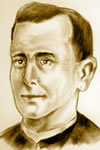 AMADEO GARCIA SANCHEZ
Era el P. Amado de mediana estatura, tipo fino, bien pro­porcionado, color moreno castaño, de temperamento alegre, aunque era formal cuando se requería; excelente predicador, por el fondo, si no abundante, selecto, y por la forma, cuidada y agradable. El P. Amado fue de los que sacan partido a los talentos que el Señor da a cada cual. Se había hecho realmete una joya de la Congregación y su valor iba en crescendo.
Sin, duda, al trasponer los umbrales de la eternidad ha oído estas consoladoras palabras: Anda, siervo bueno y fiel; por­que fuiste fiel en lo poco, yo te constituiré sobre lo mucho; entra en el gozo de tu Señor. 
Escrita la anterior relación, nos viene a las manos otra del P. Lozano, viva y emocionante, como escrita con tinta reciente de personales. impresiones.Publicamos las dos porque así se completa el apunte bio­gráfico. Las diferencias detallistas entre una y otra obedecen a la diversidad de fuentes de información.
El P. Amado García quedaba ya solo en casa con el Her­mano Jiménez. Herido profundamente por estas desgracias y temiendo por los que aun quedaban, redoblé mis trabajos para hacerles salir y evitar que la catástrofe tomara más proporcio­nes. Todo inútil. Nuestro buenísimo Superior había llegado a convencerse de que como sacerdote no se le perseguía. Uno tras otro habían ido cayendo más de sesenta sacerdotes y re­ligiosos de distintas órdenes: todos los que habían sido encon­trados. El, sin embargo, continuaba siendo asistido mimosa­mente todos los días, pero en, realidad perfectamente vigilado. En alguna ocasión llegó a instarme a que me fuera con él a casa, en donde me consideraba más seguro.
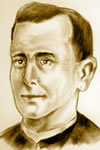 AMADO GARCIA SANCHEZ
Datos Biográficos Extendidos:
Martirio:
Habían pasado ya cuatro meses. Las detenciones y los crímenes aumentaban día por día. Sólo diez o doce sacerdotes quedaban perfectamente escondidos. Por mi mente pasó la idea de ir personalmente a casa, aprovechando uno de mis disfra­ces, y sacármelo a viva fuerza. Con mucho trabajo consiguie­ron disuadirme, pero sólo a condición de que una Hermana, perfectamente disfrazada, iría inmediatamente a suplicarle en, mi nombre que no esperase un momento más. En efecto, aque­lla mañana, perfectamente desfigurado, salió de casa por fin, y fue a esconderse en una casita humilde perteneciente a un izquierdista razonable, que hacía ya meses servía de amparo al único párroco que quedaba con vida, el de San Lorenzo.
Apenas si tuve tiempo de celebrar este triunfo. No habían pasado veinticuatro horas cuando, cansado, creyéndose una car­ga en aquella casa acogedora, excesivamente confiado, o delicado en demasía, volvía a la residencia, sin que fueran bastantes a de­tenerlo cuantas súplicas y lamentos se le opusieron. Era qui­zás más fuerte la voz de Dios que le llamaba al martirio. Los suyos se lo habíamos querido evitar, y la Providencia quiso, torciendo todas nuestras previsiones, que fuera precisamente uno de los suyos el que se lo facilitara. En la tarde de aquel mismo día nuestro buenísimo hermano Jiménez salía camino de una aldea próxima en busca de alguna cosa que comer, pues ya el hambre se había enseñoreado de la población civil. Pa­saba por un puente sobre la ría en que termina la magnífica playa de Gijón, cuando unos centinelas dieron el ¡Alto! apuntándole con el fusil. Trémulo y confuso, fue contestando, sin darse cuenta apenas, a las preguntas que le fueron ha­ciendo:
 - ¿Quién eres?
- Un pobre lego
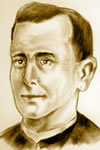 AMADEO GARCIA SANCHEZ
- ¿De Qué convento?
 - De los PP. Paúles.
 - ¿Dónde están los frailes?
 - Algunos han sido fusilados y otros no sabemos dónde están.
 - Y tú, ¿dónde vives?
 - En nuestra casa, con el P. Superior.
Síguenos.
Terminaron. Y, en medio de ellos, como un criminal, el buen anciano fue conducido a la checa y sometido a un sagaz y minucioso interrogatorio.
Poco tiempo después era detenido en casa el P. Amado y llevado a la iglesia de la Compañía. 290 individuos habían sido detenidos aquella misma tarde.
¿Qué pasó en la prisión? Con lágrimas en los ojos me lo contaba, días después, el que había sido compañero de lecho de nuestro buenísimo Superior en aquella noche postrera.
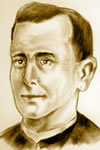 AMADEO GARCIA SANCHEZ
Horas y horas se pasó en confesarnos a todos, me decía. Teníamos tan segura la muerte. Cuando todos estuvimos con­fesados, el buenísimo Padre, radiante de alegría, nos invitó a rezar el Rosario a la Milagrosa. Más que rezar, declamaba las oraciones, de tal modo, que sus palabras, rebotando en las bóvedas de la magnífica iglesia, convertida en catacumba, caían sobre todos nosotros como riada de optimismo y de valor. Al cabo, después de bendecirnos, nos recostamos para descansar y esperar tranquilos la muerte próxima. Casi todos nos había­mos proporcionado una manta, un colchón y una almohada, para no dormir en el duro suelo, que infinitos presos habían dejado a su paso infecto y sucio. Yo observé que el P. Amado no tenía en dónde acostarse .y se recogía en un rinconcito. Le llamé y obligué a que se acostara conmigo. Poco después dor­mía tranquilamente: tal era su tranquilidad
A las doce de la noche nuestra magnífica iglesia-prisión, desmantelada, sin luz apenas, con cerca de trescientos hombres tirados por el suelo en la más rara y policroma confusión, se estremecía todavía con las plegarias de muchos hombres. Sólo el Padre dormía profundamente
Hacia las dos de la madrugada nuestros verdugos aparecie­ron como una invasión siniestra en el presbiterio. Fueron nom­brando uno a uno y poniendo en libertad a muchos que, nun­ca pensaron en recobrarla.
Al llegar al P. Amado, el que parecía jefe de aquella chus­ma cantó su nombre con una mezcla de odio y de sarcasmoAmado García. Fraile Tuve que despertarlo con algún es­fuerzo. Se presentó ante ellos, y, como a los demás, también le dijeron, aunque con un tono bien distinto: También a ti te vamos a dar la libertad. Espérate aquí, a la izquierda Su tono sarcástico daba a entender bien claro lo que aquella li­bertad significaba para él. Se acercó a mí y, visiblemente emocionado, me dijo abrazándome: Adiós. Hasta la eternidad. Después, se acercó de nuevo a los jocosos esbirros y les dijo presentándoles al Hermano: Matadme a mí, pero no hagáis nada a este pobre viejo, que nada tiene que ver. Es sólo un criado nuestro.
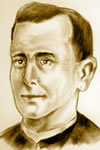 AMADEO GARCIA SANCHEZ
Aun no había amanecido. A las puertas del cementerio llegó un coche y de él descendieron unos cuantos asesinos, trayendo a un detenido. Joven, resignado, tranquilo. Era el P. Amado, condenado a muerte por el enorme delito de ser un sacerdote santo.
De su muerte edificante decían al día siguiente en un suel­to del periódico los mismos rojos algunas alabanzas, que hoy, por no tener a mano el periódico, no puedo transcribir al pie de la letra. Por alguno de los que asistieron a su fusilamiento pudimos recoger sus últimas palabras, cortas, sentidas, ter­minantes.
Matadme cuanto antes, pero no me martiricéis. Dios os perdone, como yo también os perdono.
El primer disparo debió de cogerle en el acto de bendecirles, pues el proyectil, después de atravesar su antebrazo, fue a alojarse en el cráneo, a la altura de la frente. Un nuevo disparo en el parietal derecho lo arrancó para siempre de entre nosotros
Por medio de algunas buenas mujeres conseguimos resca­tar su cuerpo y enterrarlo en una sepultura particular; se hi­cieron algunas fotografías de los lugares de su martirio y se recogió una toalla empapada en su sangre preciosa.
Permitidme que desde estas cuartillas levante esa toalla santificada y ennoblecida como un símbolo y corno una rúbri­ca. La rúbrica de esa página maravillosa que en los anales de la Congregación ha escrito nuestra casita de Gijón; y el sím­bolo de un porvenir magnífico que sobre esta flagelada tierra de Asturias se abre a nuestra pequeña residencia, coronada por Dios con esa bandera de purísima y novísima libertad
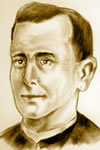 AMADEO GARCIA SANCHEZ
¿En qué lugar reposan sus restos mortales?
En el Cementerio de Gijón (Asturias)
¿En qué fecha fue Beatificado?
El 13 de octubre de 2013, en Tarragona
¿En qué lugar fue Canonizado?
Aún no está canonizado
Fiesta Canónica:
31 de octubre
06 de noviembre, Festividad de los Beatos Mártires durante la Persecución Religiosa en el siglo XX
Fuente:
www.catholic.net – fuente: www.somos.Vicencianos.org
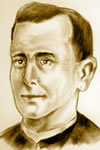